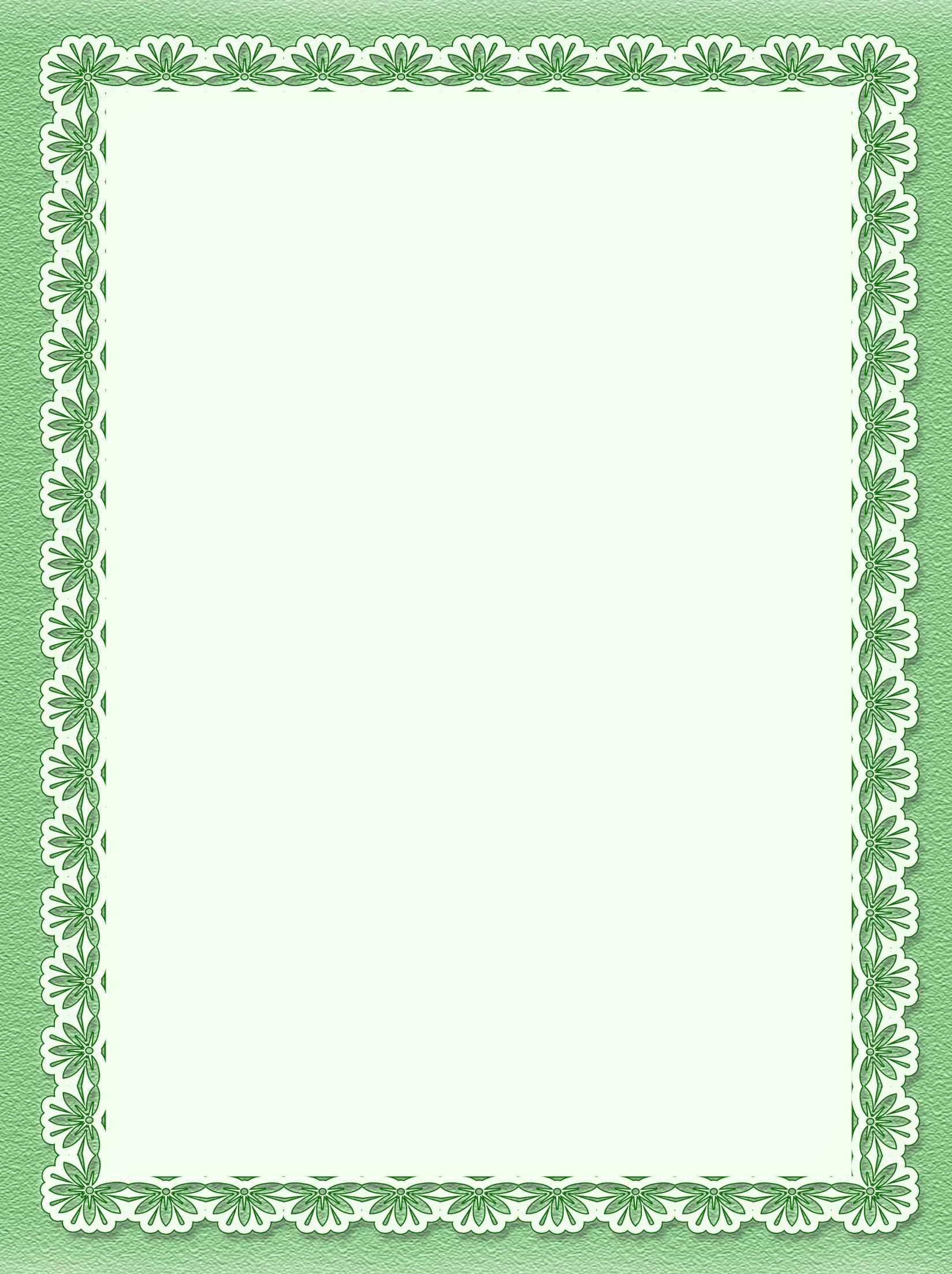 Упражнение «Змея»
Цель: Изолированное произнесение звука [Ш]
Ползёт змея, шипит змея,
Но трогать нам её нельзя!
Ш – Ш – Ш – Ш
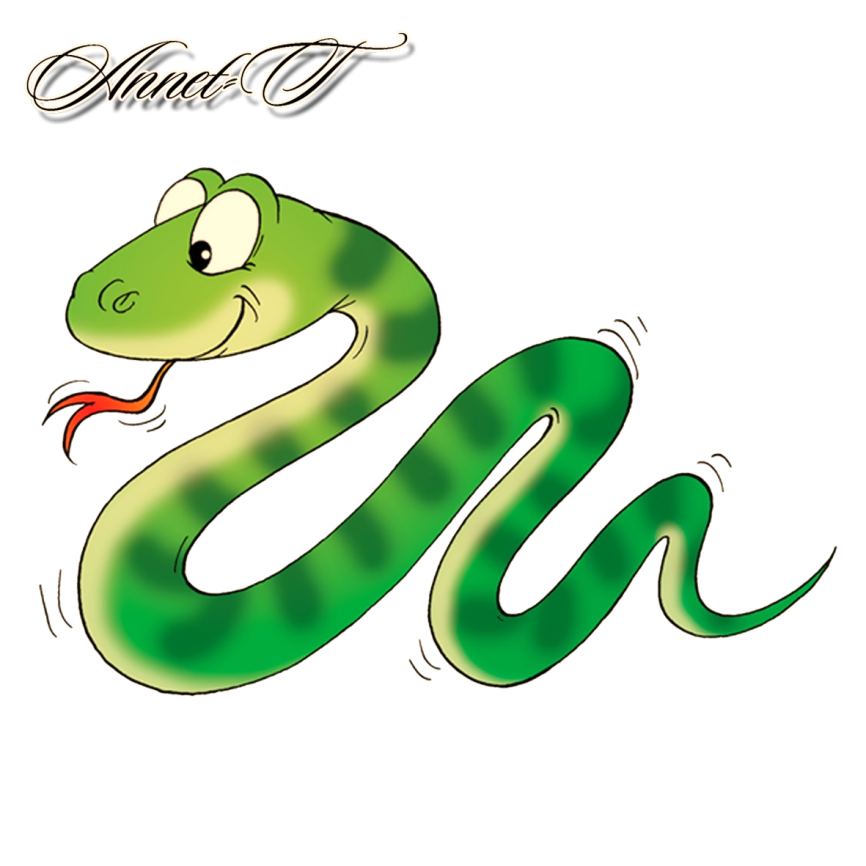 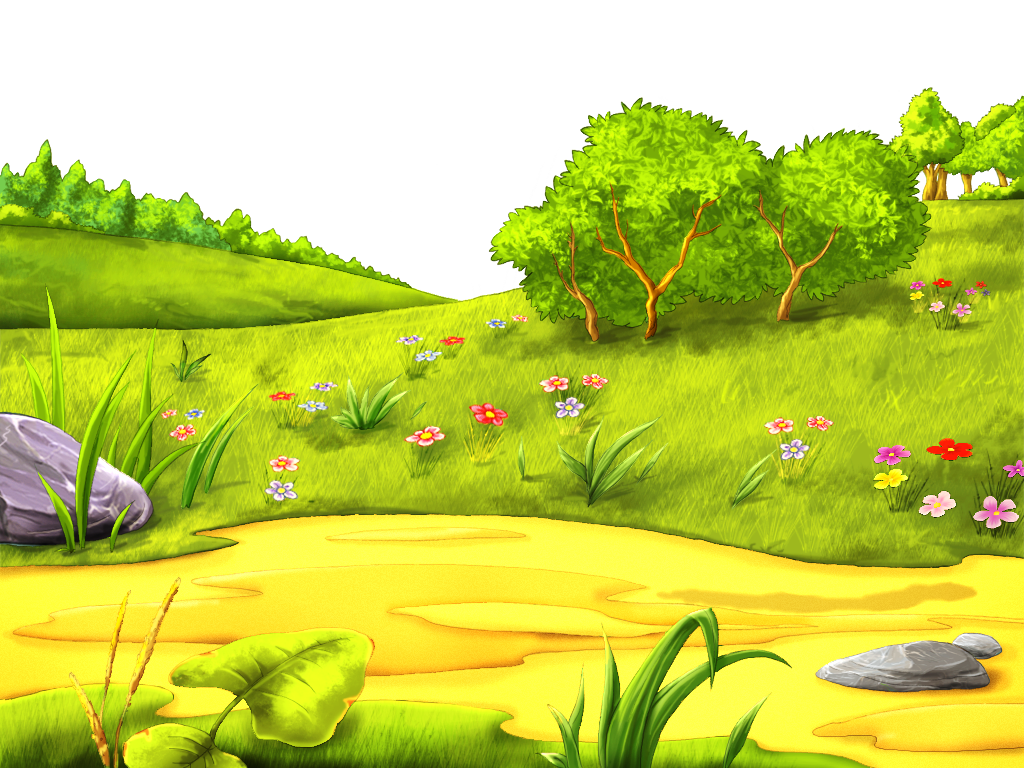 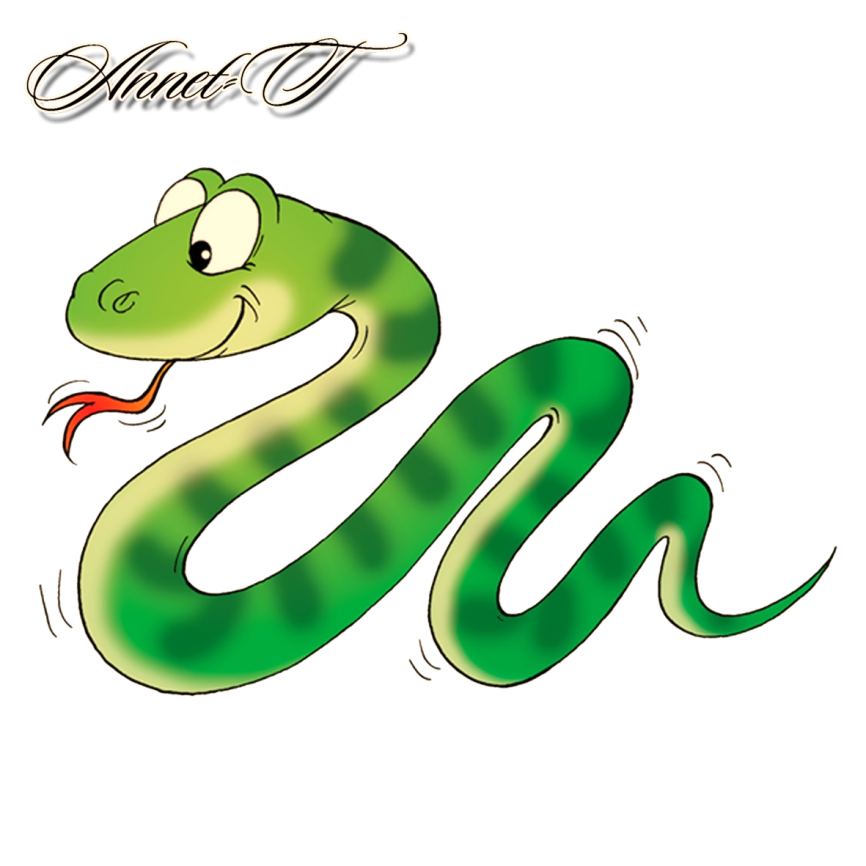